Lars O., title etc
This project has received funding from the European Union’s Horizon 2020 research and innovation programme under grant agreement No 676876.
General info
Start date:1st March 2016
Duration: 48 months
Budget: 7.9 million Euro (with a 6.7 Million Euro grant from the European Union)
Project officer: Silvia Gemini, Research Executive Agency (REA)
Coordinator: Dr. Bruno Fady, INRA, France bruno.fady@inra.fr
Overall concept and expected impact
Provide the European forestry sector with better knowledge and new tools for efficient management and sustainable use of FGR in the context of environmental change and evolving societal demands.

expand the current scientific knowledge on how genetic diversity, phenotypic trait diversity and environmental diversity co-vary over multiple spatial scales, 
inform on the genetic basis of phenotypic trait variability and plasticity, 
characterise in-situ and ex-situ conservation units and underused natural resources, and 
produce models of future species distribution usable for FGR management under diverse policy and environmental scenarios.
Partners
Institut national de la recherche agronomique (INRA), FranceAgencia Estatal Consejo Superior de Investigaciones Científicas (CSIC), SpainUppsala Universitet (UU), SwedenAristotle University of Thessaloniki (AUTH), GreeceEuropean Forest Institute (EFI), FinlandBioversity International, ItalyPhilipps-Universität Marburg (PUM), GermanyConsiglio Nazionale delle Ricerche (CNR), ItalyInstituto Nacional de Investigación y Tecnología Agraria y Alimentaria (INIA), SpainUniversity of Oulu (UOULU), FinlandIGA Technology Services (IGATS), Italy
Norwegian Institute for Bioeconomy Research (NIBIO), NorwayForestry Research Institute of Sweden (Skogforsk), SwedenJohann Heinrich von Thünen Institute (THÜNEN), GermanyBavarian Office for Forest Seeding and Planting (ASP), GermanyThe Natural Environment Research Council (NERC), Great BritainAleksandras Stulginskis University (ASU), LithuaniaINRA Transfert (IT), FranceSwiss Federal Institute for Forest, Snow and Landscape Research (WSL), SwitzerlandRussian Academy of Sciences (RAS), RussiaRadiata Pine Breeding Co Ltd (RPBC), New ZealandLIECO Gmbh & Co KGH (LIECO), Austria
Investigated species
In-situ and ex-situ collections
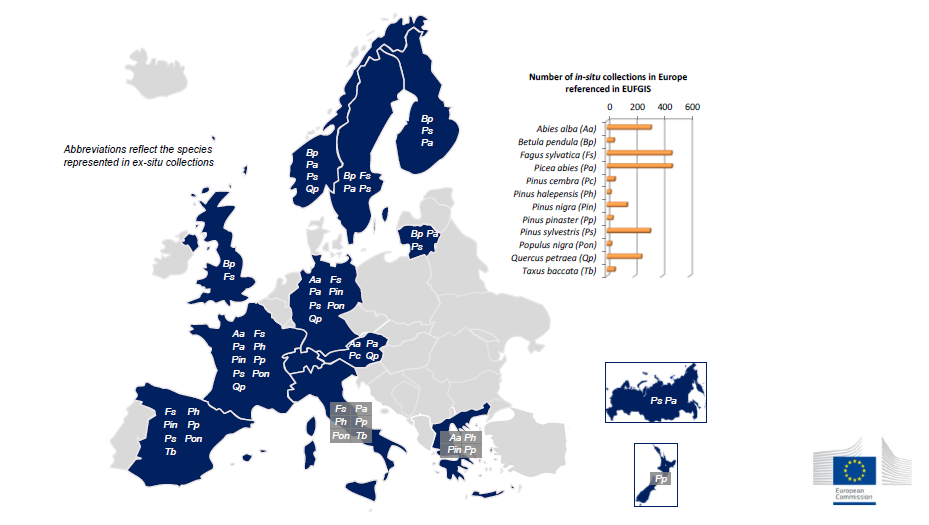 Sampling of trees
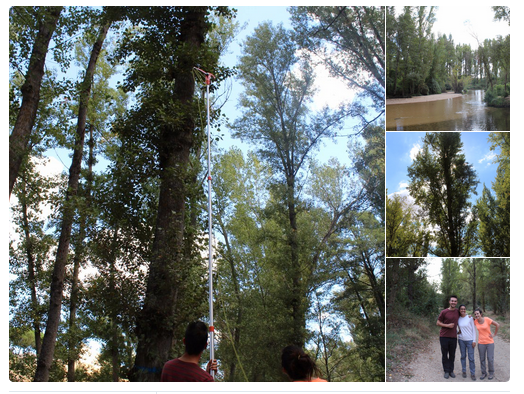 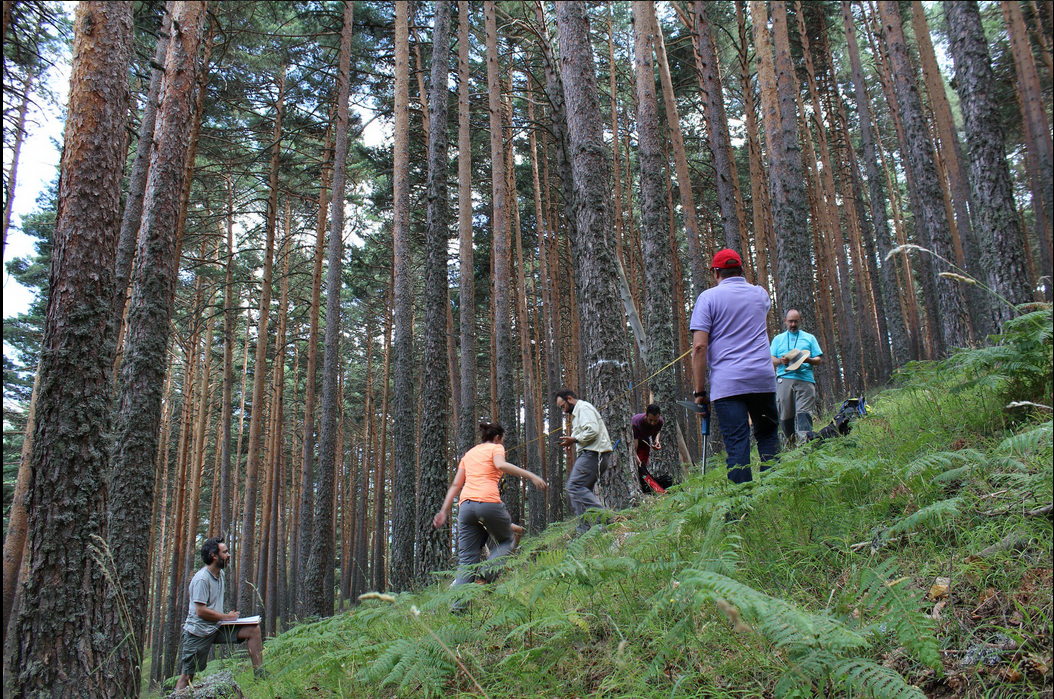 Photo: Populus nigra in Rio Alberche (Spain). Credit: Barbara Carvalho/CSIC
[Speaker Notes: A total of 12 species are sampled in the project. For each species, trees are sampled in 10 sites. In each site a pair of populations is selected for sampling, within the same type of landscape. The two populations in a pair consist of 25 trees each, and are located at two opposite ends of a the specific ecological gradient which is being investigated. Countries where the sampling is ongoing are: Austria, Finland, France, Germany, Greece, Italy, Lithuania, Norway, Russia, Spain, Sweden, Switzerland, United Kingdom.]
Sampling protocol
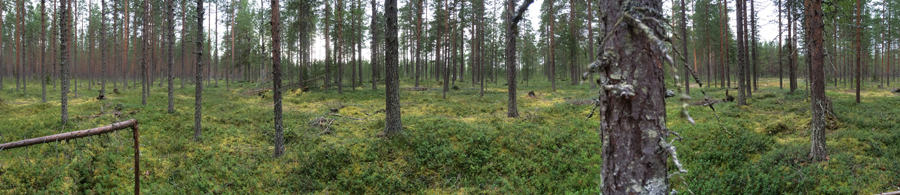 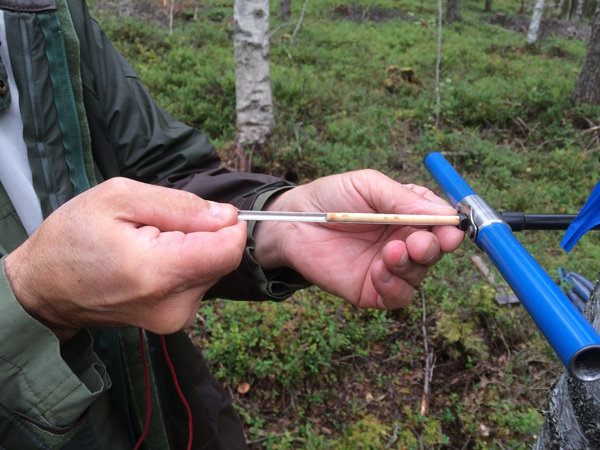 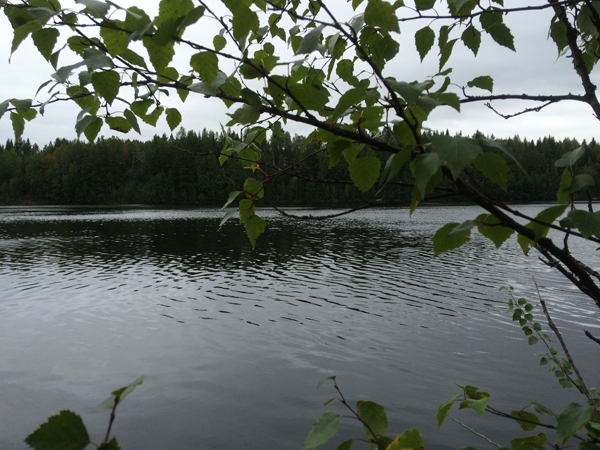 Photo: Sampling in Finland. Credit: Tanya Pyhäjärvi
[Speaker Notes: The sampling protocol provides step-by-step detailed requirements of traits to measure, data to record about the sites and individual trees, wood and leaf material to sample and describes how to prepare the material for DNA sequencing.]
Work packages
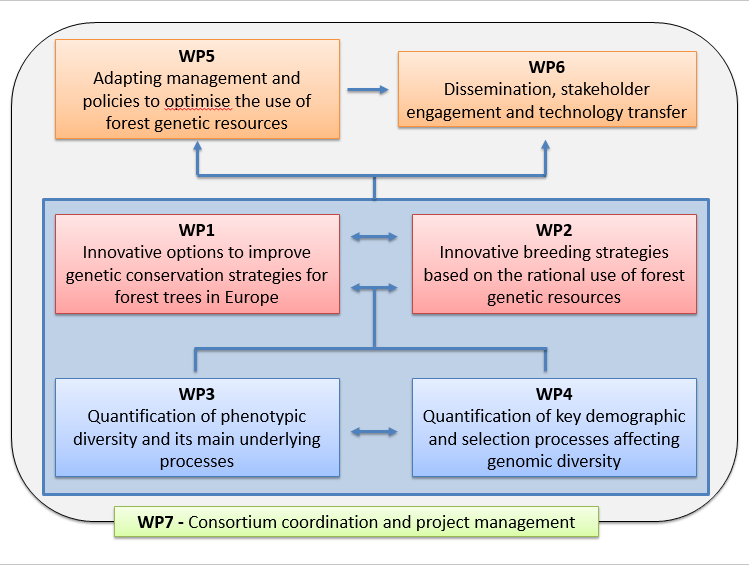 Papers and conferences for the scientific community
EU FGR database for conservation and use
Species / FGR distribution models
Physiologically relevant phenotypes
WP3
Current and potential strengths and weaknesses in the EU FGR conservation network
Website and online resources
Knowledge, models and tools on local adaptation
GenTree nested experimental sampling strategy
European wide network of permanent plots
WP6
WP1
Tools for sustainable FGR breeding and conservation
Workshops for stakeholders
WP4
Next Generation genotypes
Simple phenotyping and genotyping in collections and in-situ
WP2
GenTree stakeholder platform
Training courses
FGR-friendly policy options
New gene and phenotype  sampling strategies for conservation and breeding
WP5
Good Practices material
Economic effects of FGR-friendly regulations
Models for FGR-friendly sylviculture
FGR monitoring scheme
[Speaker Notes: Links between work packages]
More information
http://www.gentree-h2020.eu/

@GentreeProject
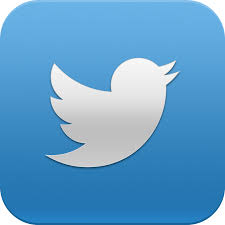